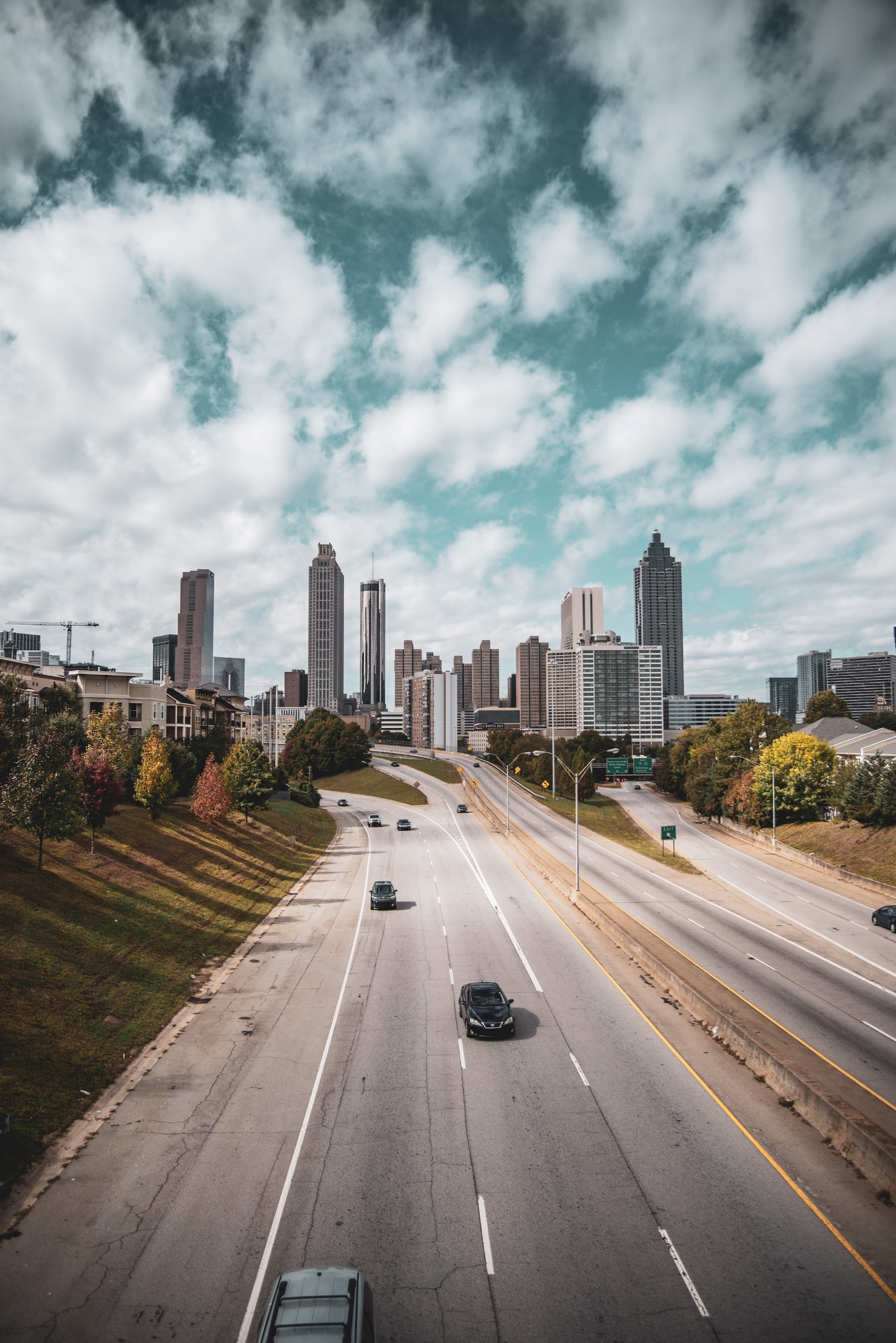 Branding community data
NNIPWashington, DCOctober 26, 2022
Tommy Pearcetpearce@atlantaregional.org
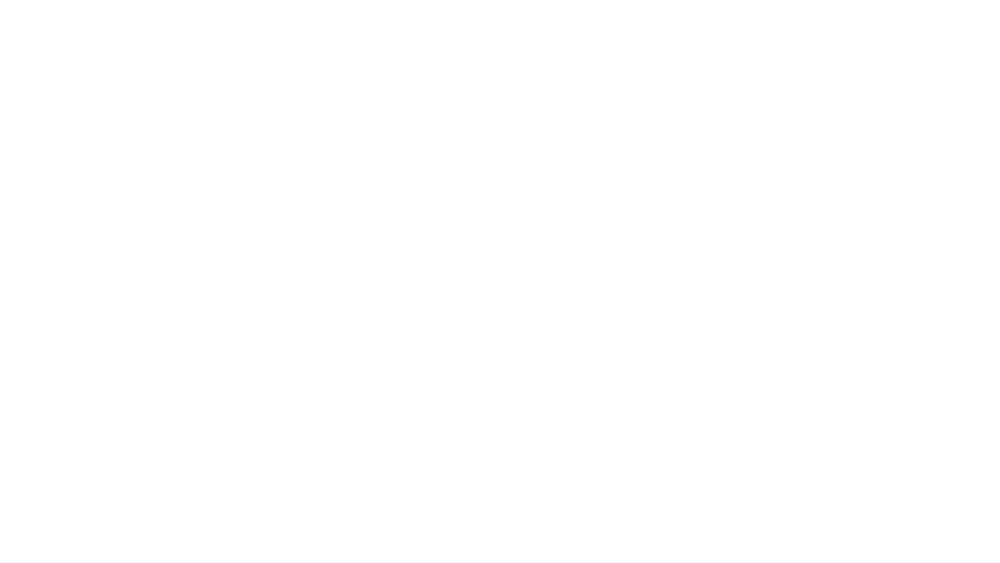 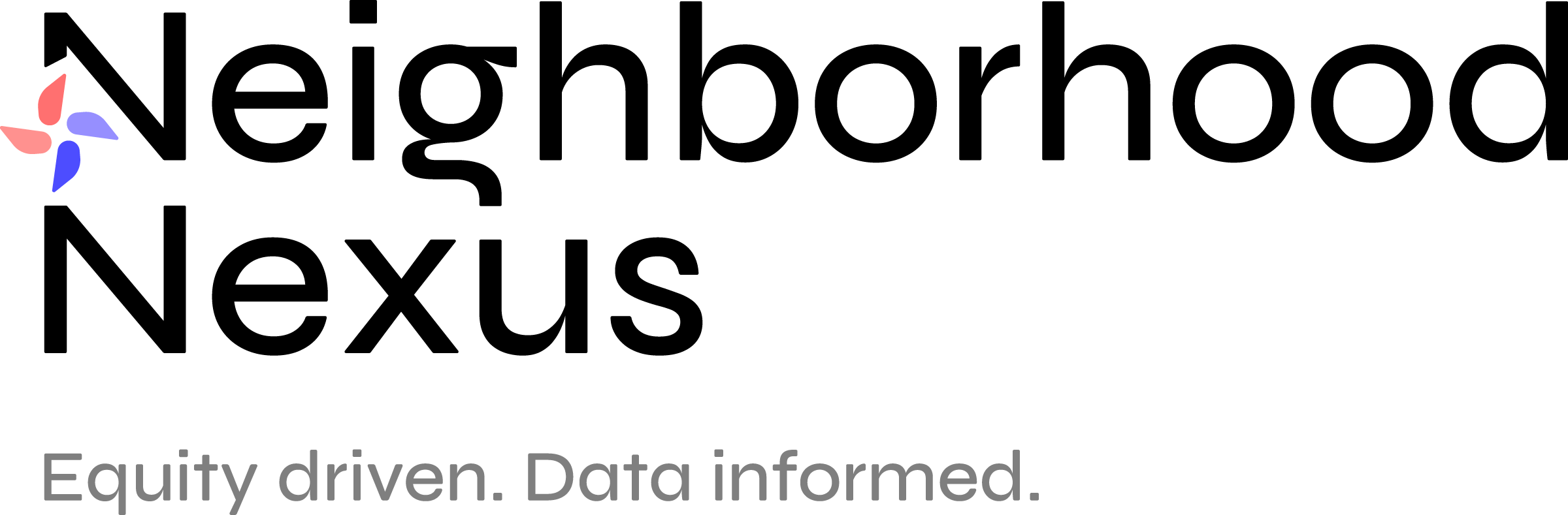 MISSION
Growing a culture of data-informed decision making across Georgia’s social impact sector.
Theory of change
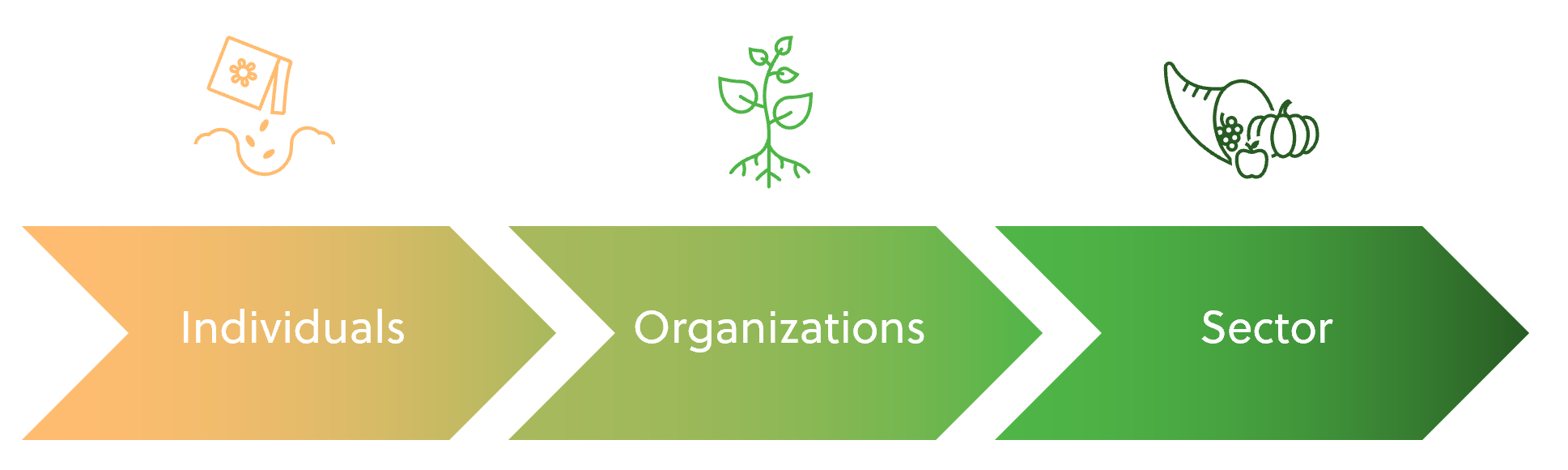 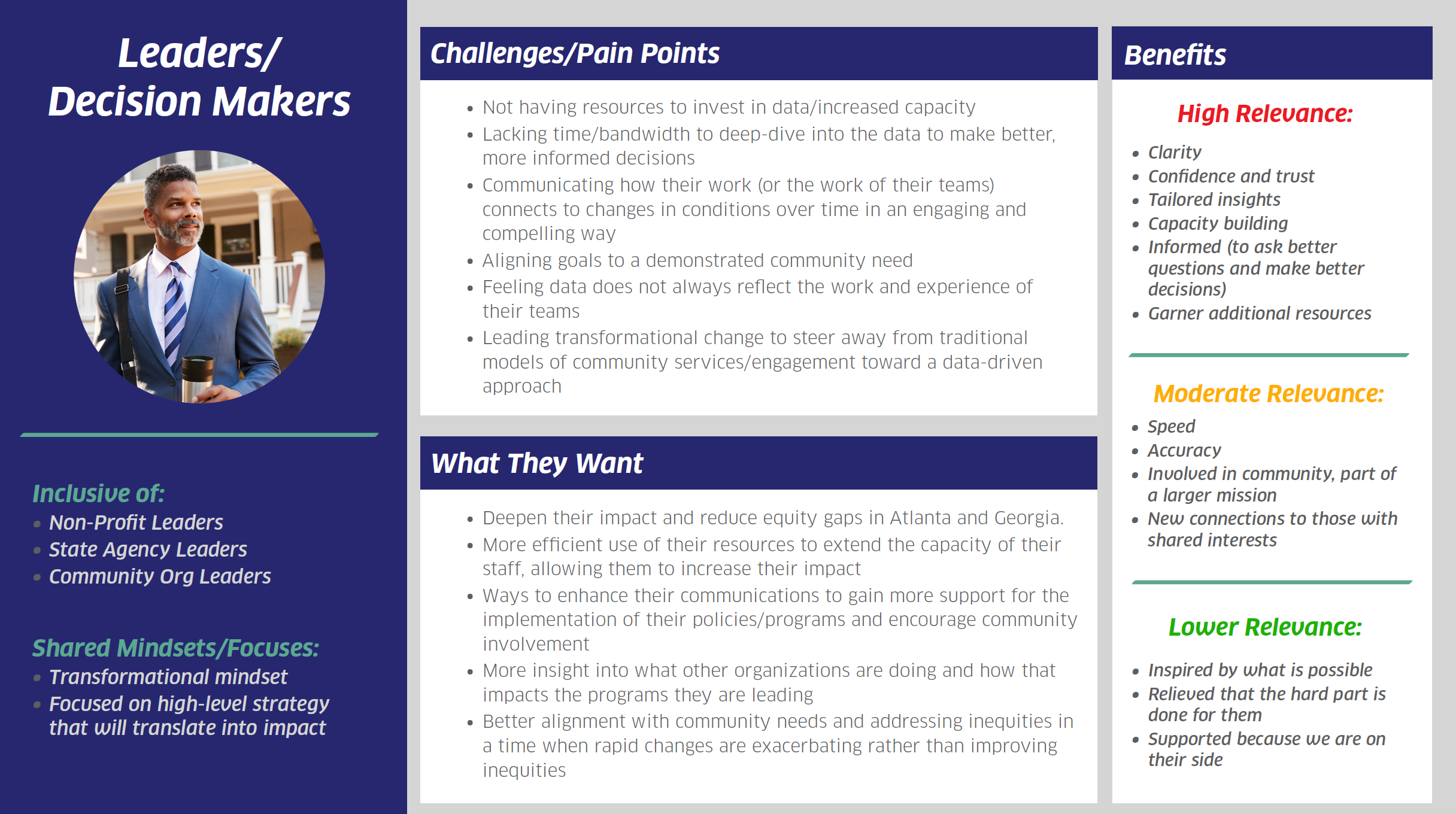 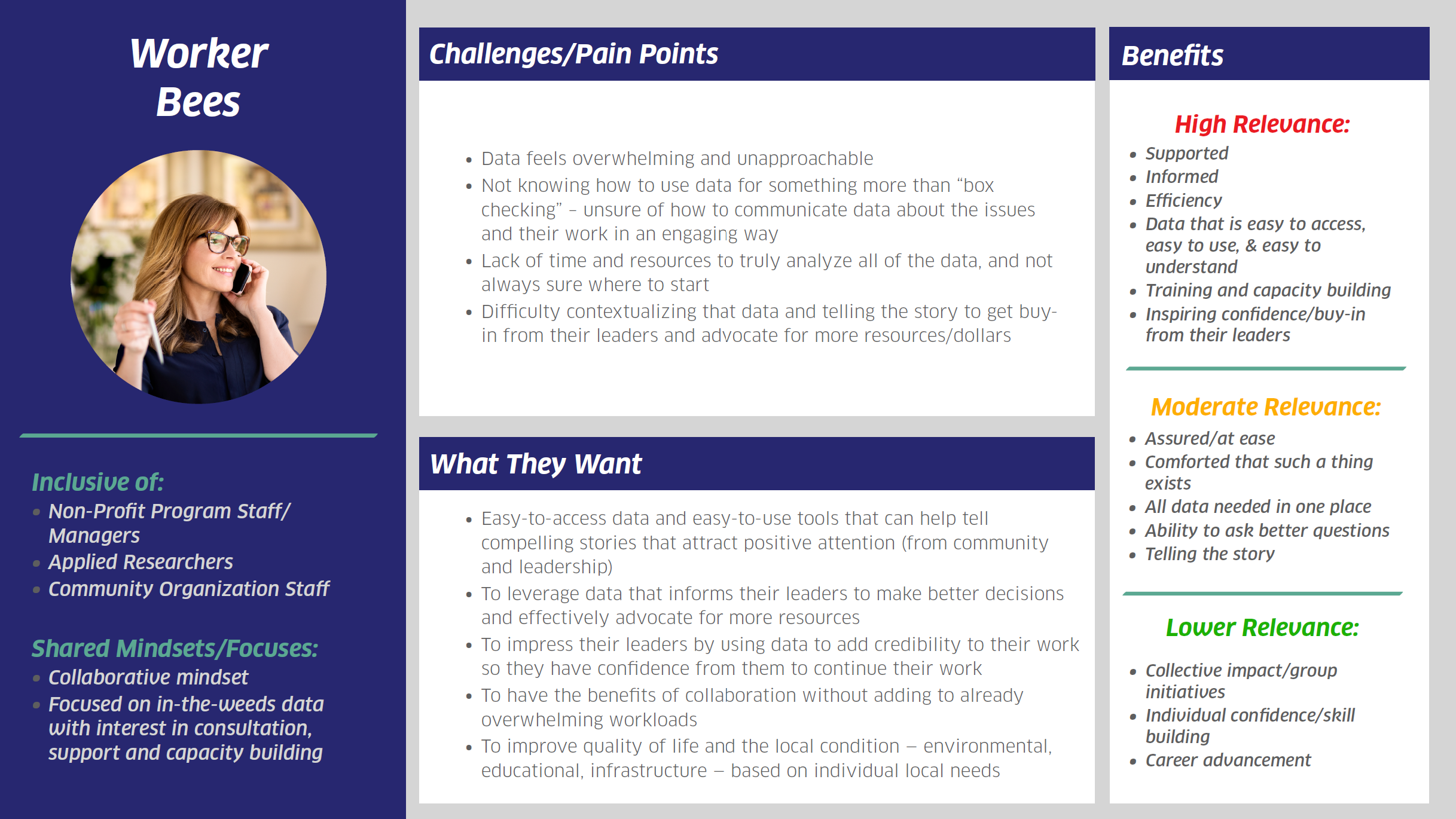 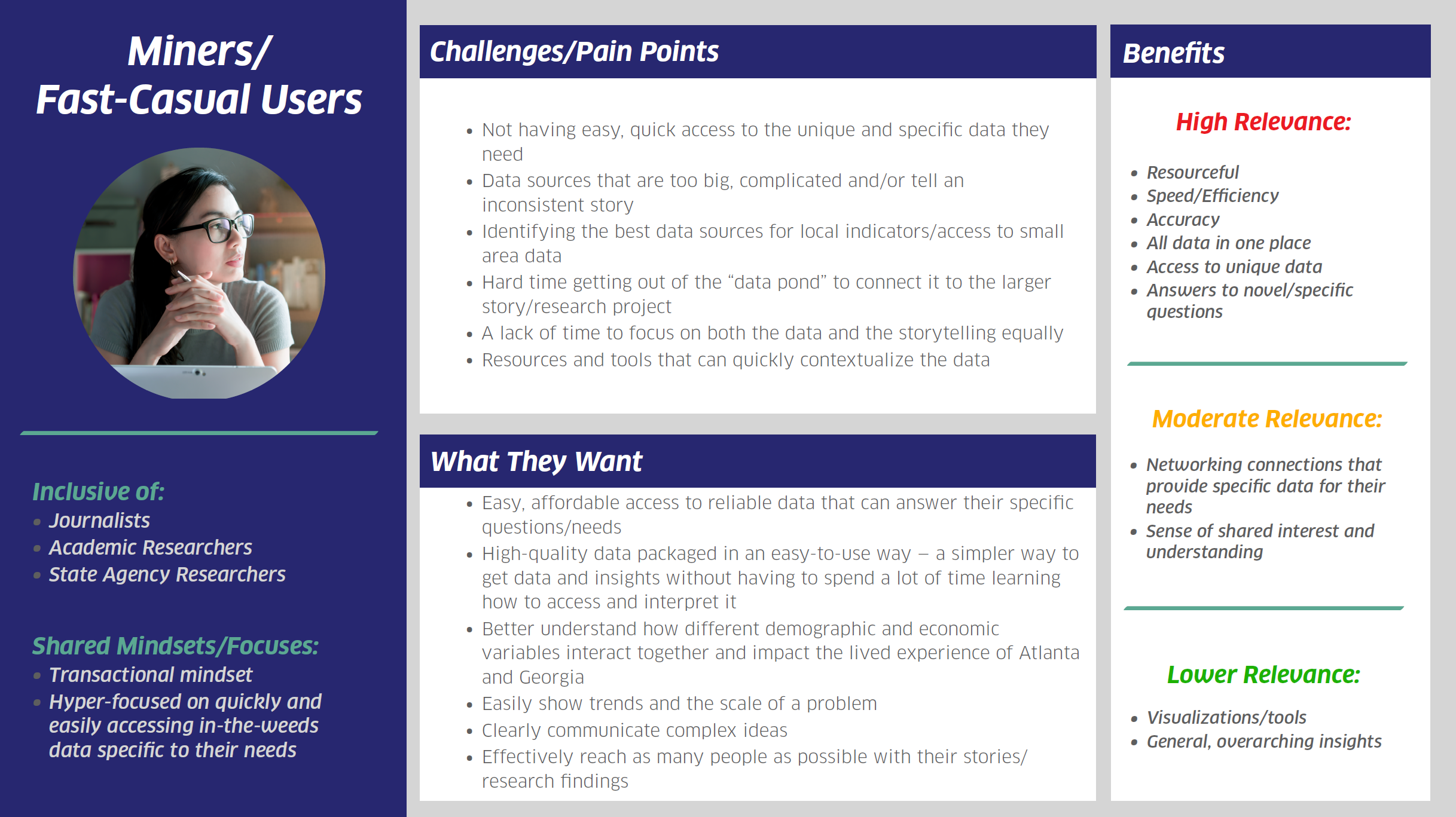 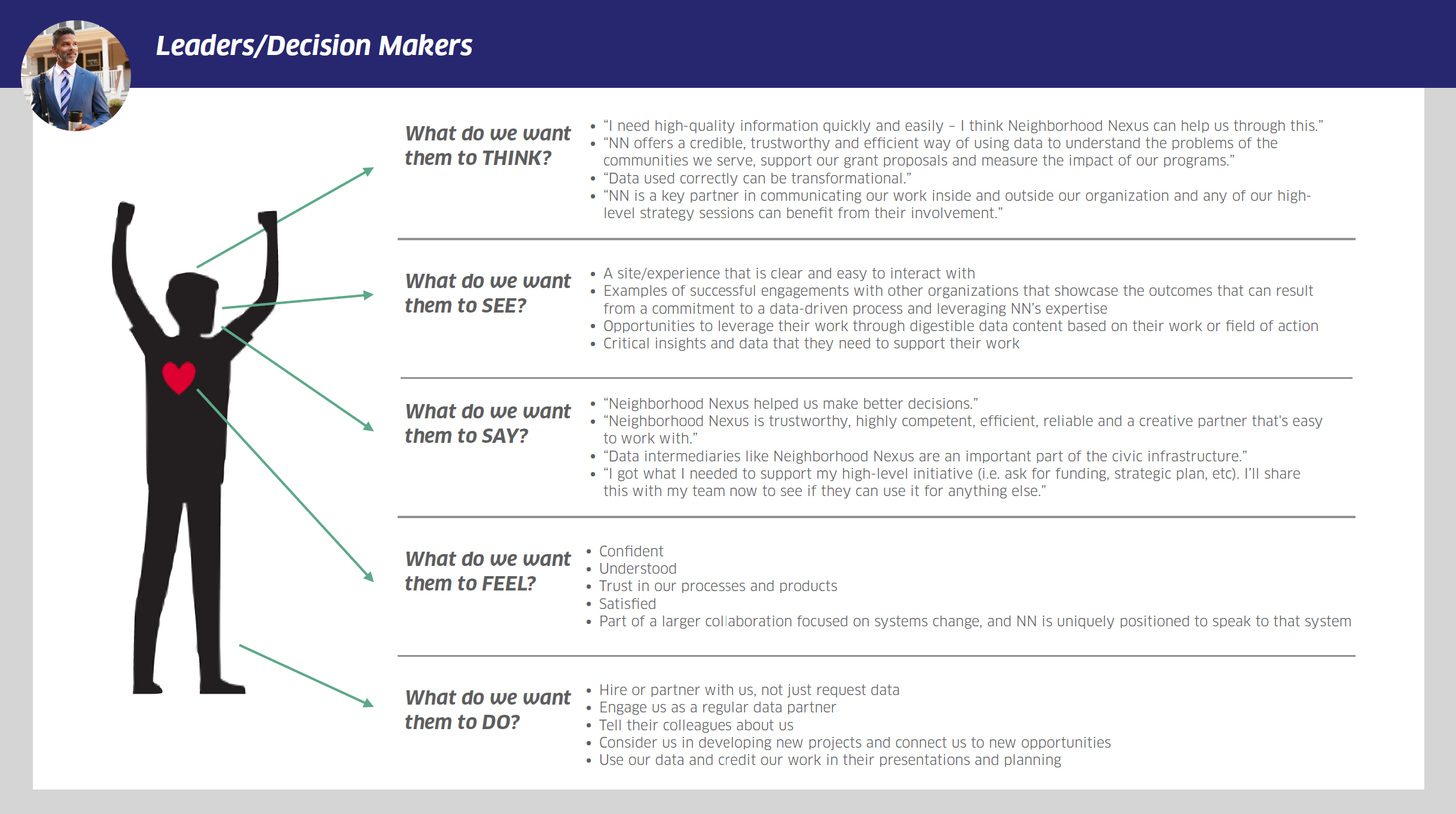 Brand Identity
Promise
We work the data so the data can work for you — and for the community.
Personality
Friendly but not overeager
Smart but not intimidating
Creative but not chaotic
Provocative but not shocking
Partner but not pushy…or push-overs
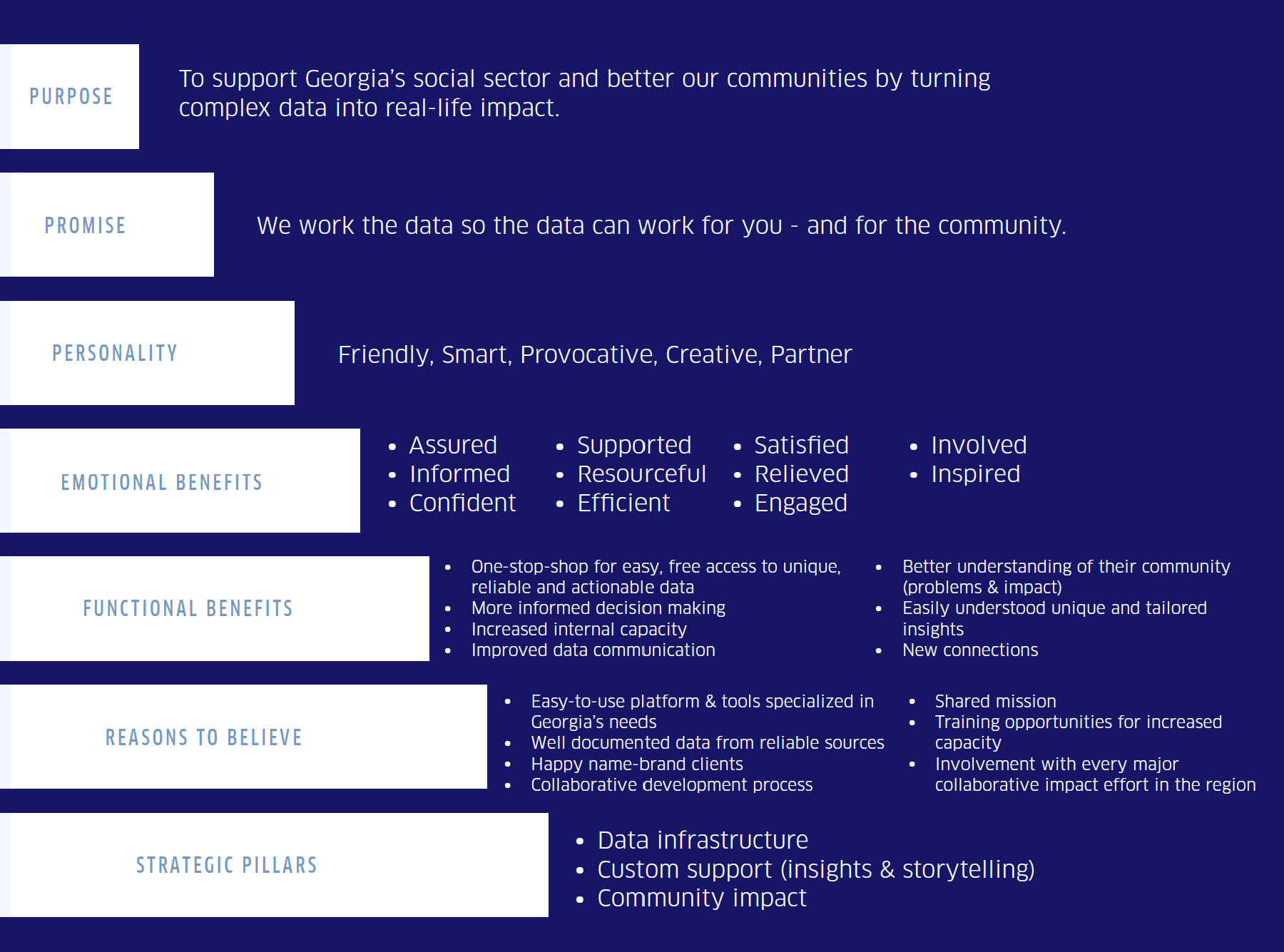 MICRO
PRIMARY
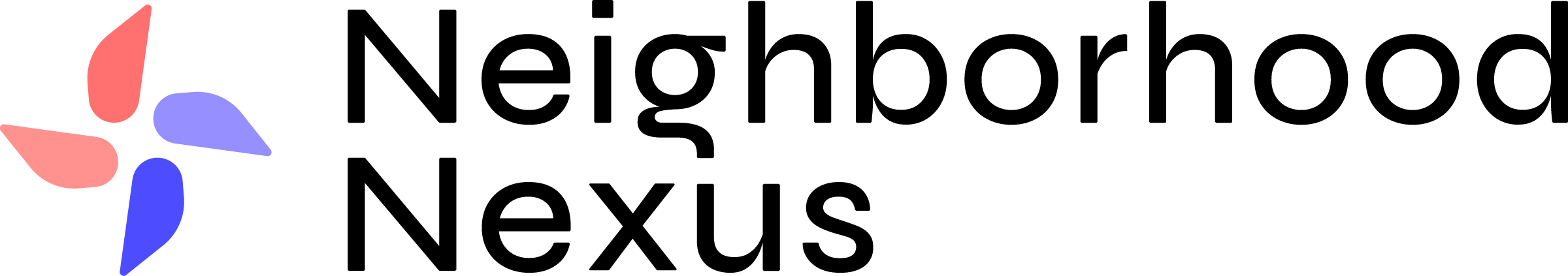 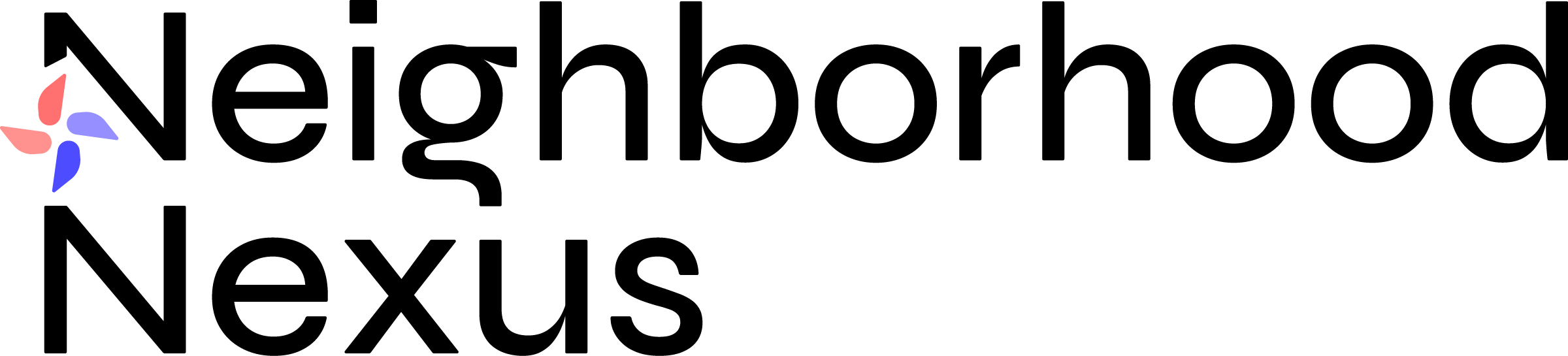 SECONDARY
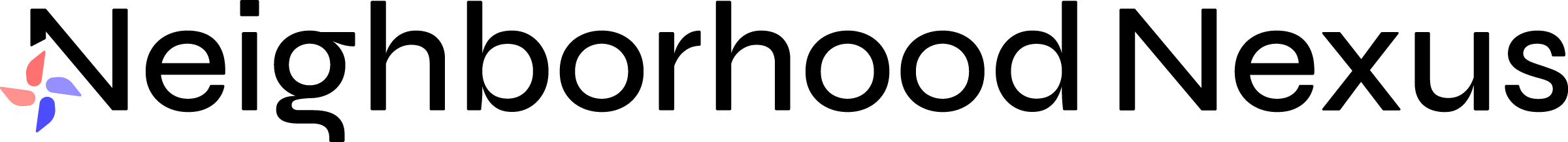 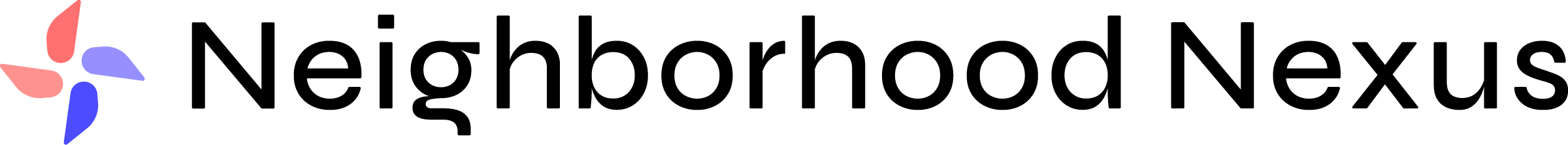 TERTIARY
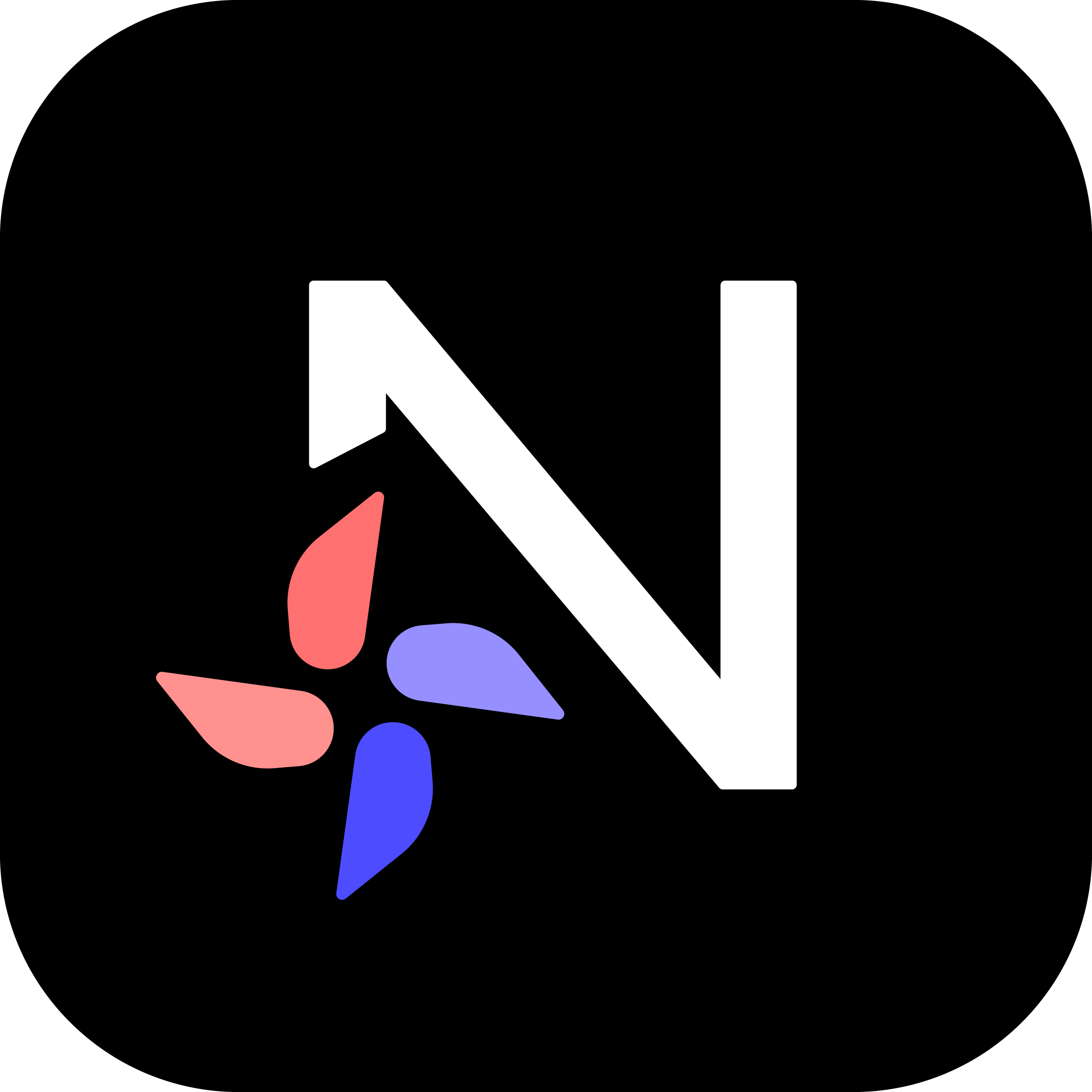 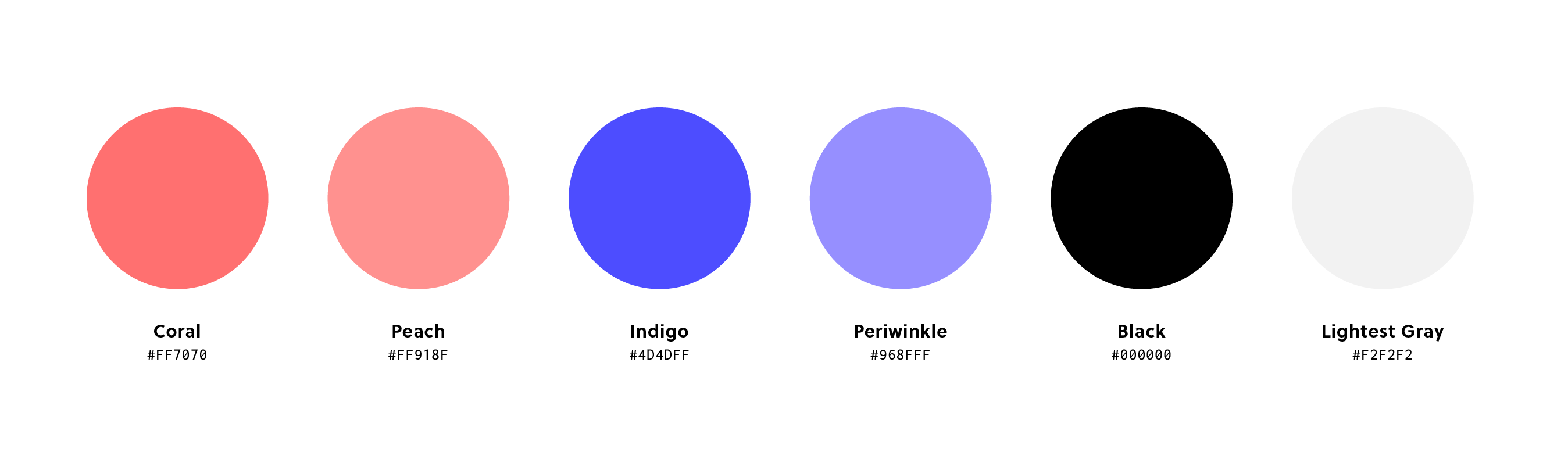 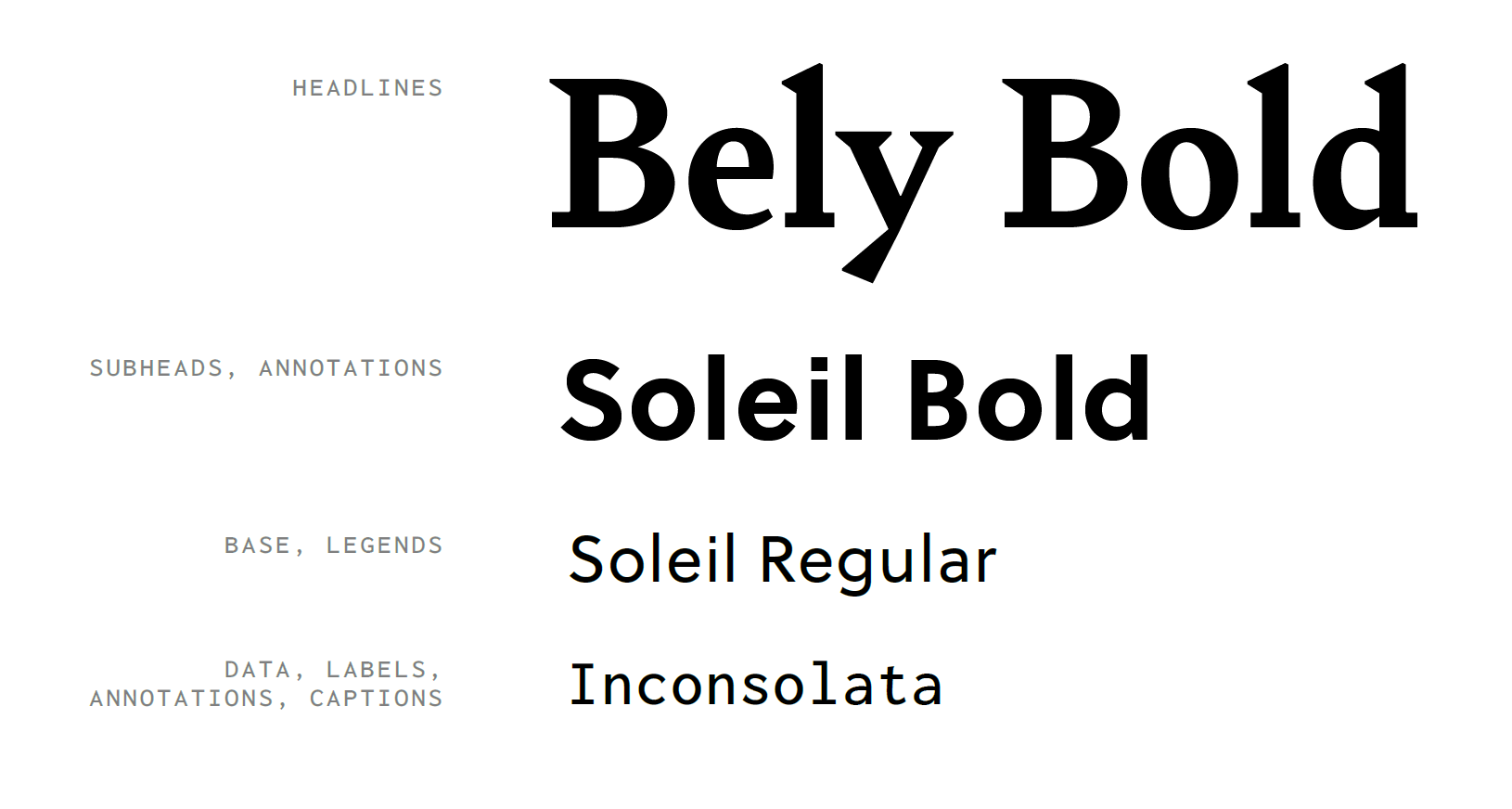 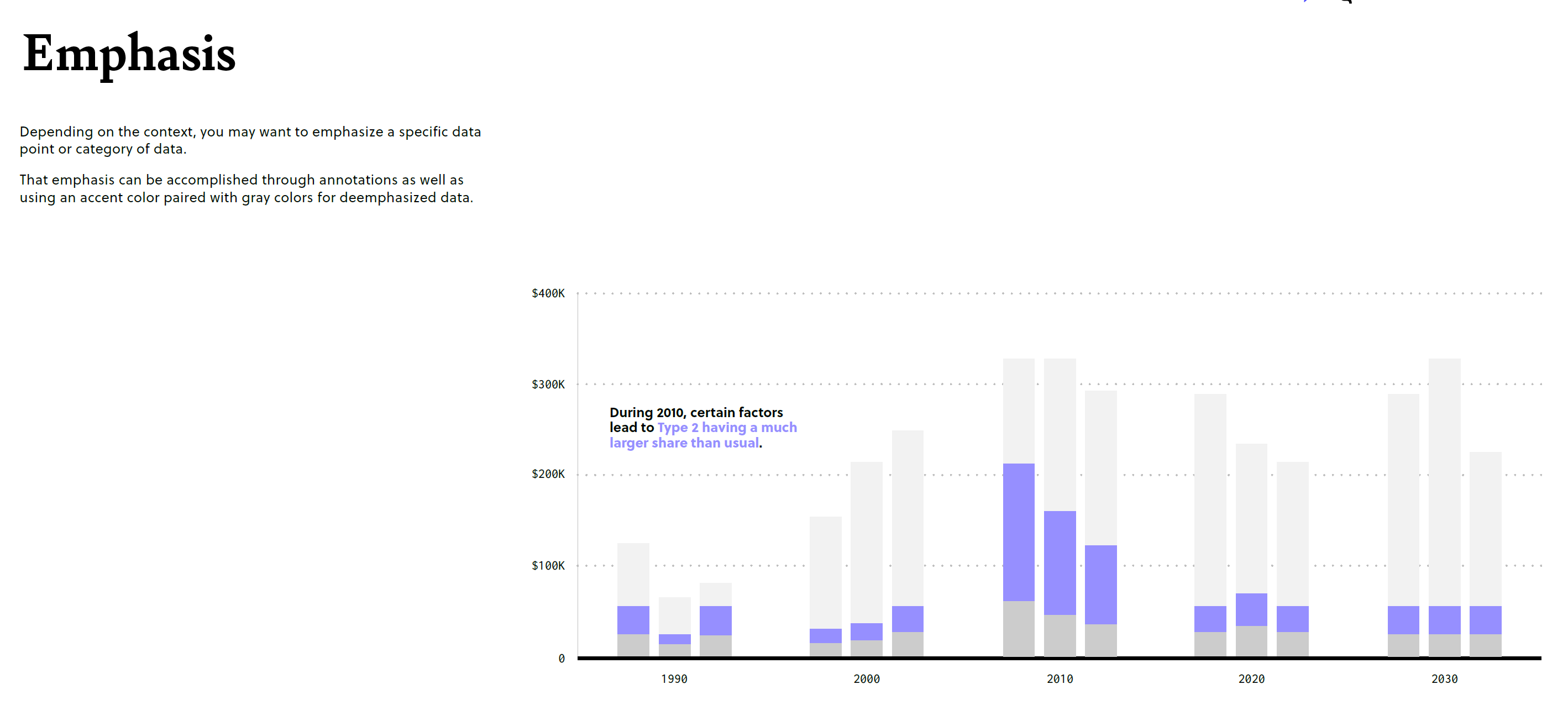 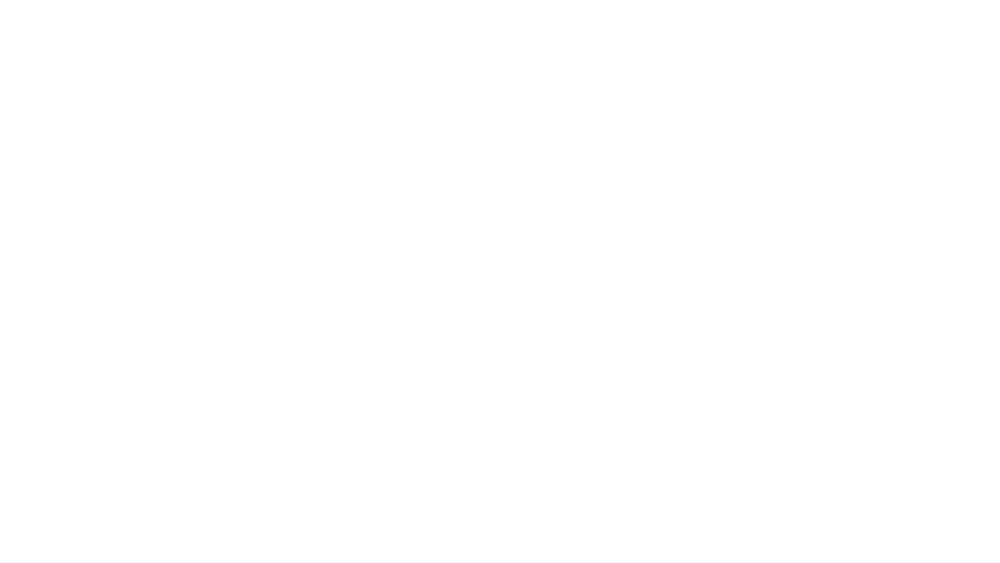 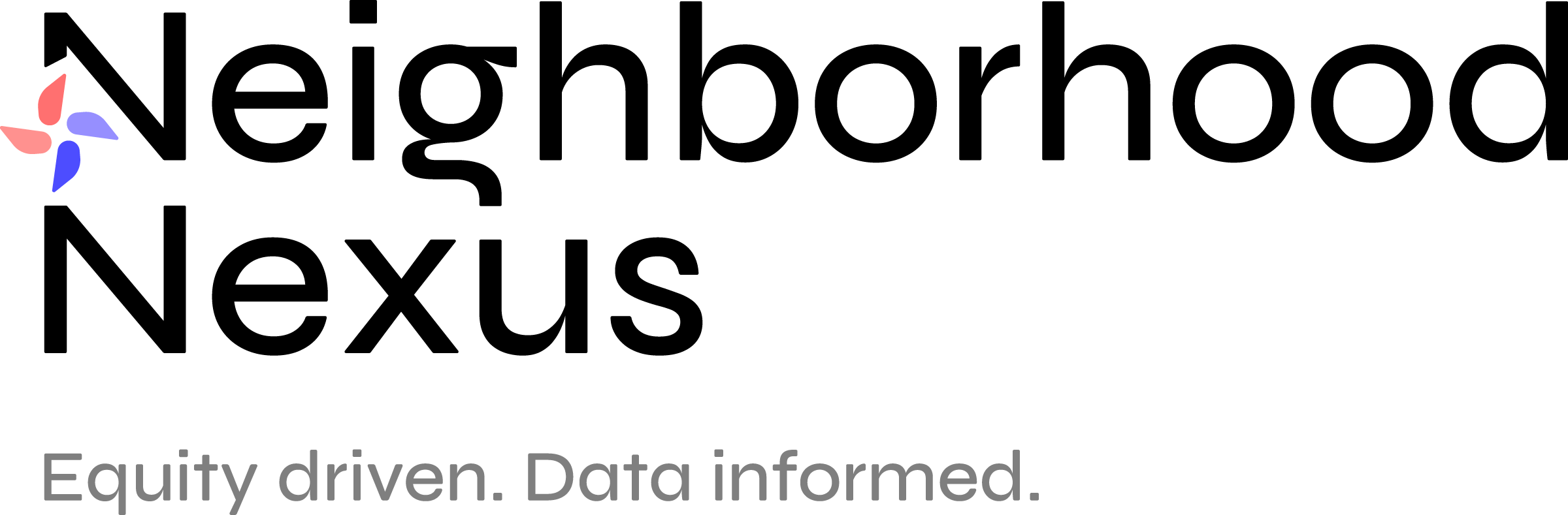